TOÁN 1
Tuần 10
Bài 24: Làm quen với phép trừ - Dấu trừ
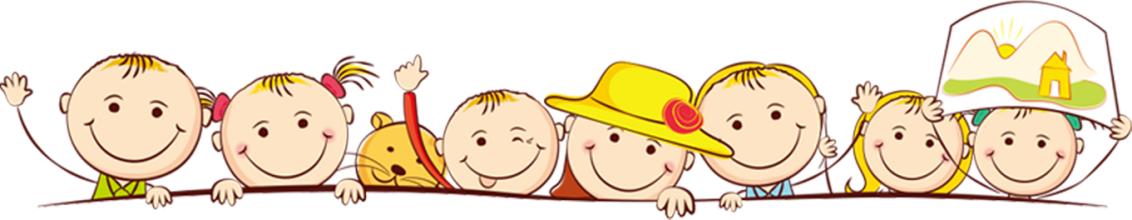 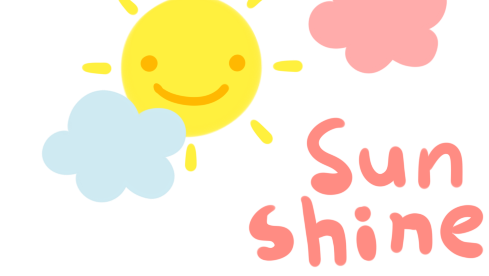 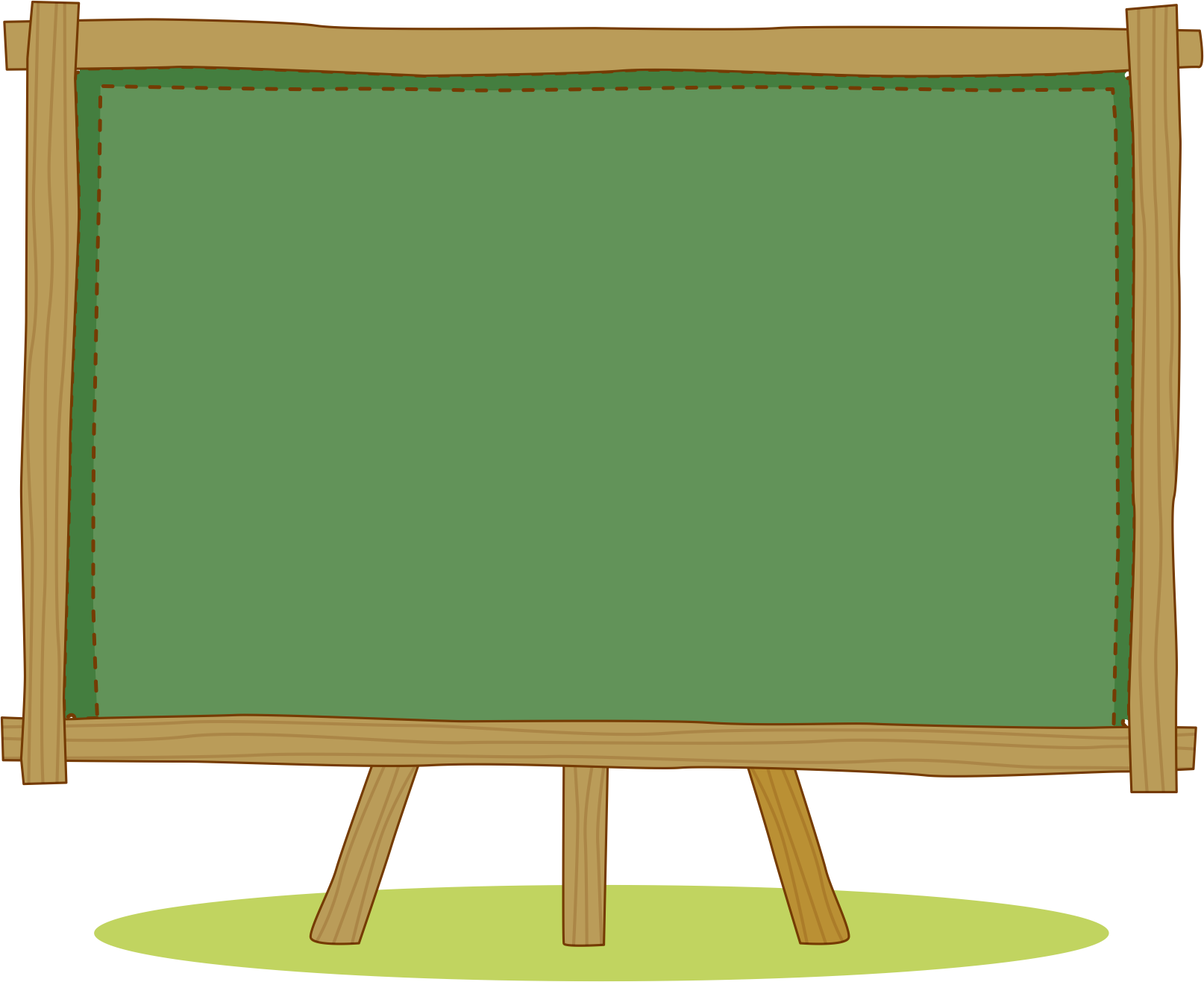 KHỞI ĐỘNG
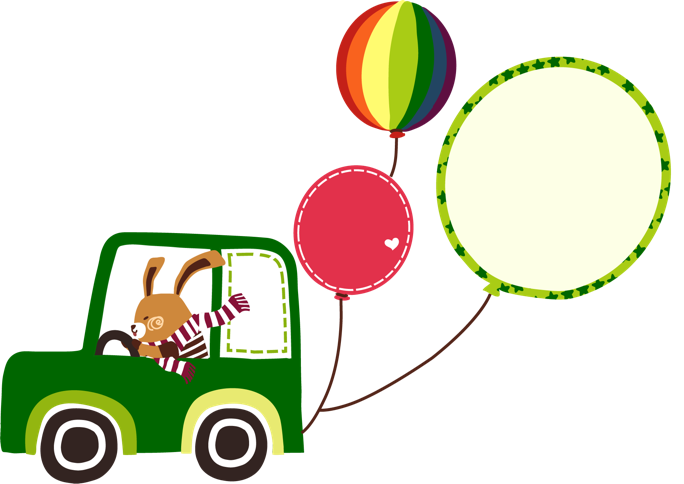 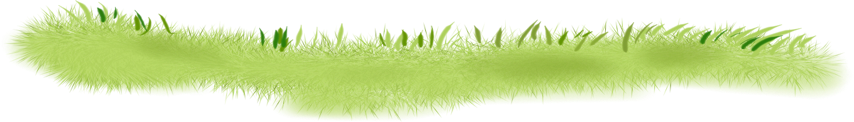 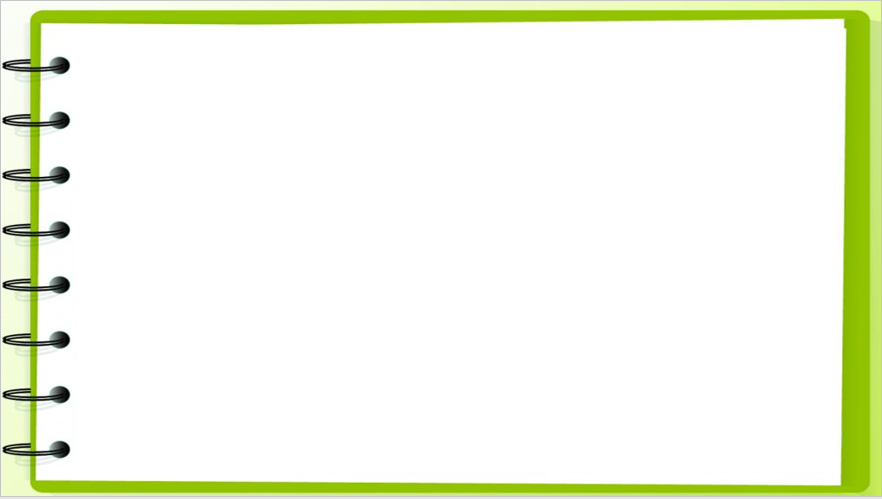 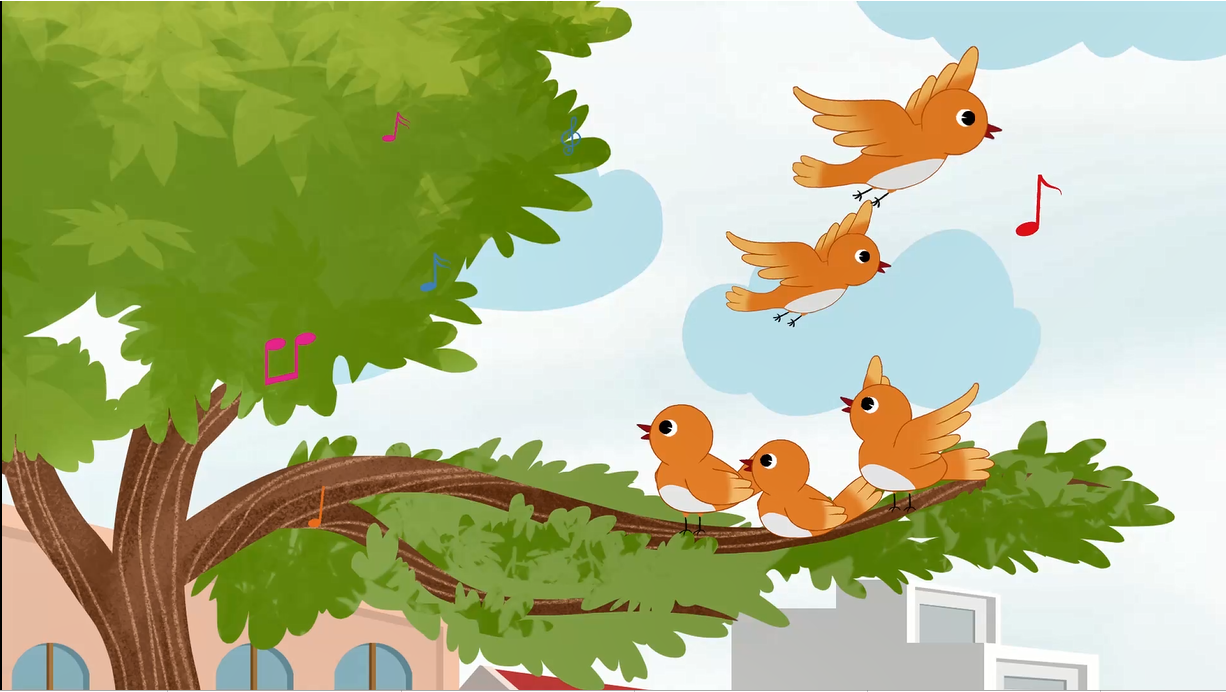 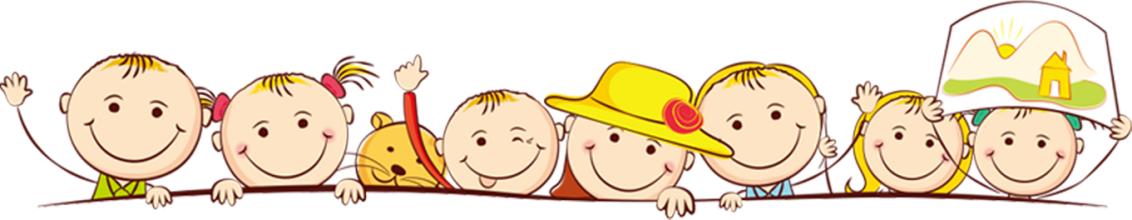 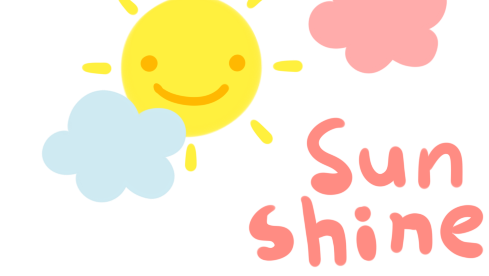 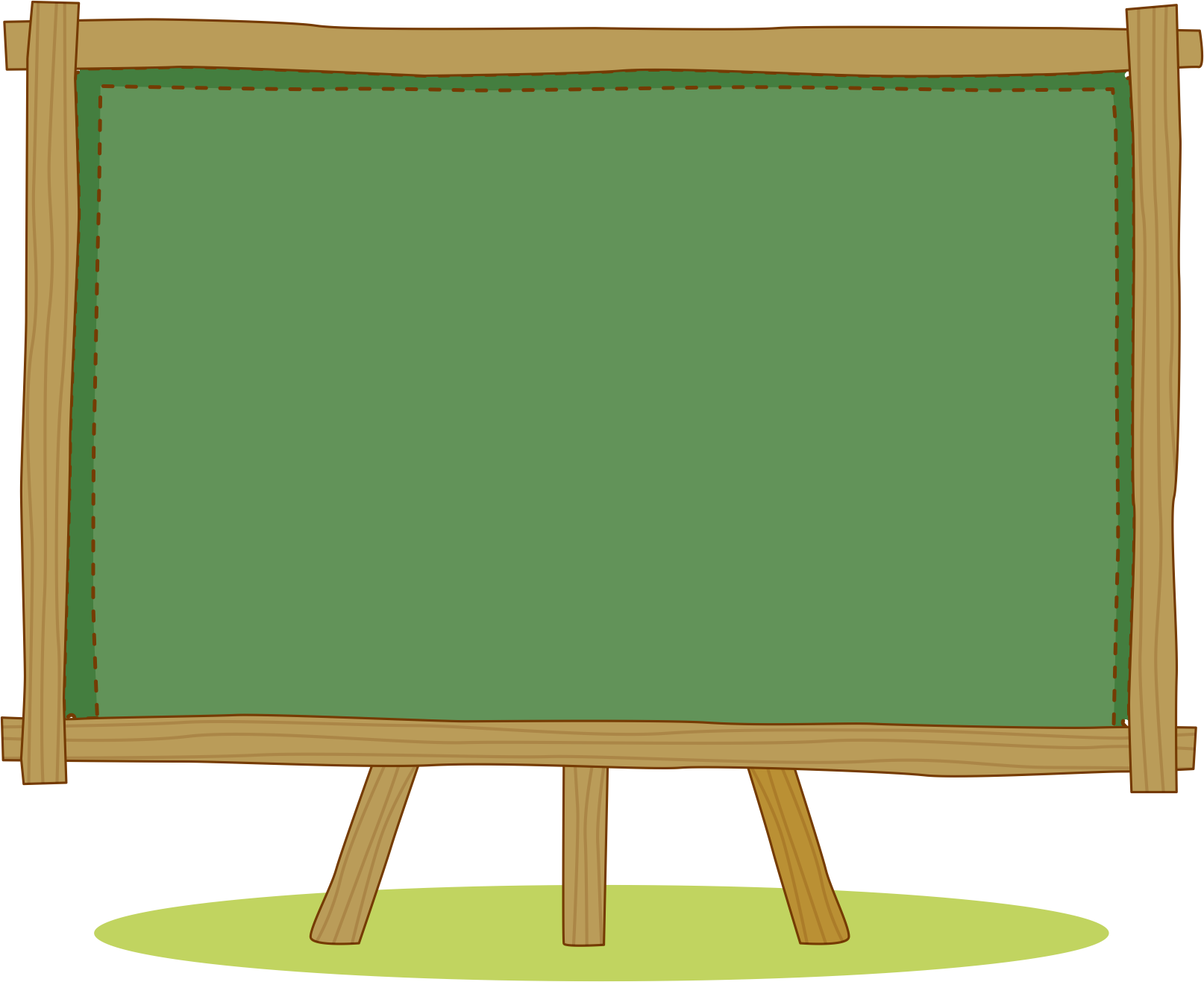 KHÁM PHÁ
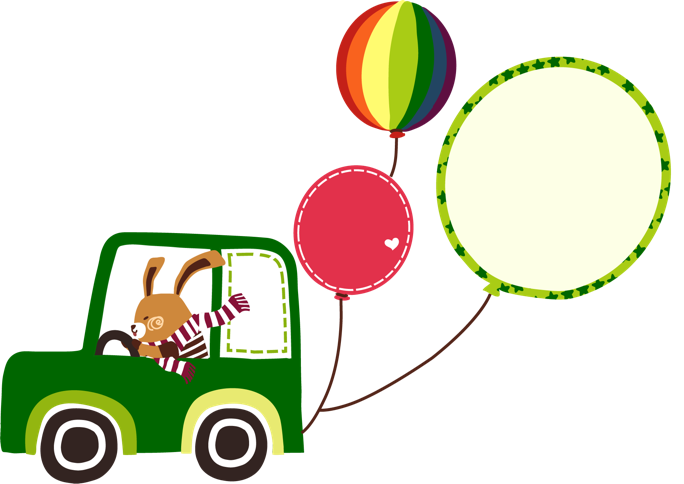 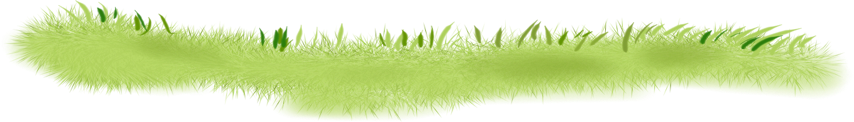 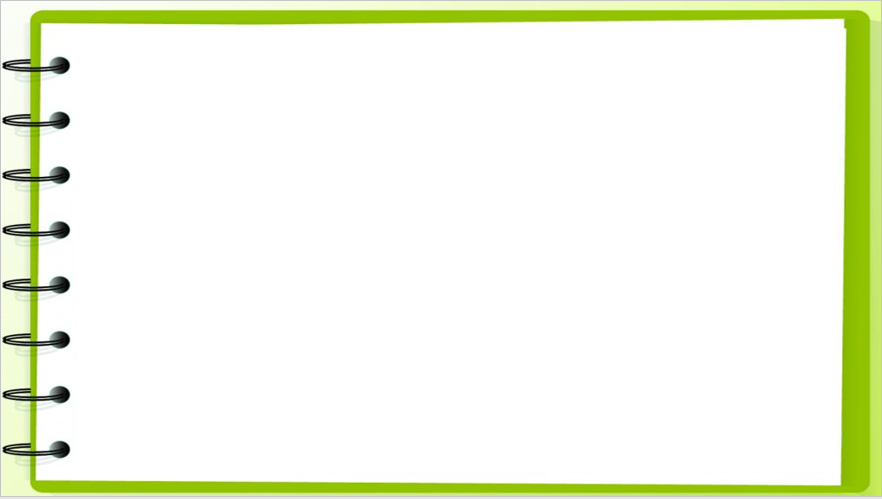 Dấu trừ
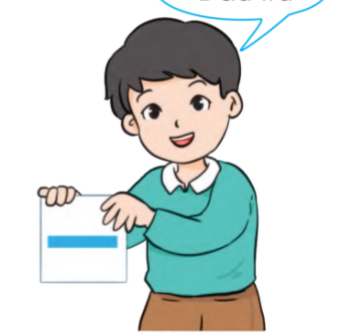 -
-
=
=
2
3
5
Năm trừ hai bằng ba.
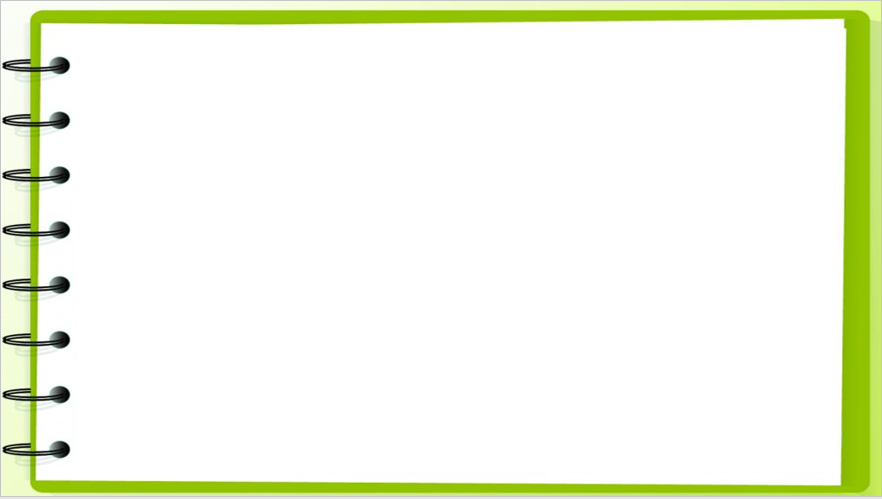 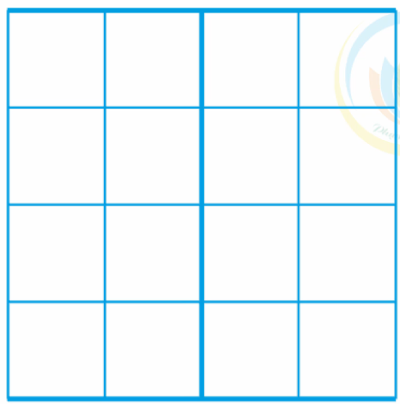 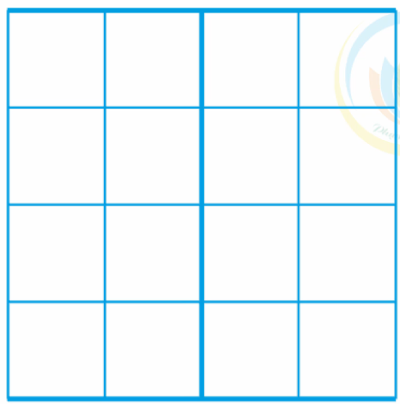 5
1
2
3
4
5
4
3
2
1
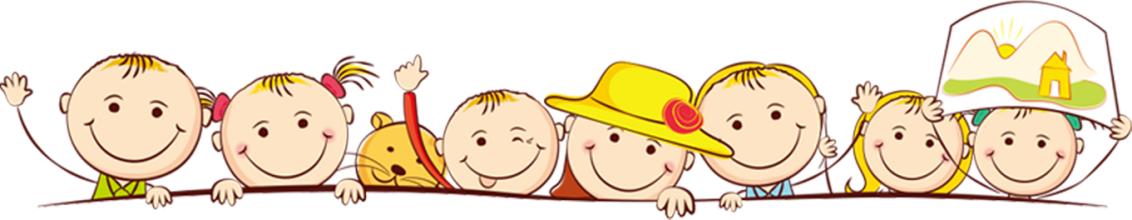 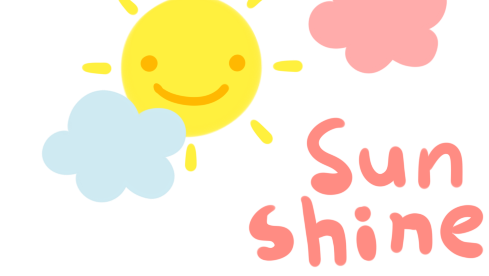 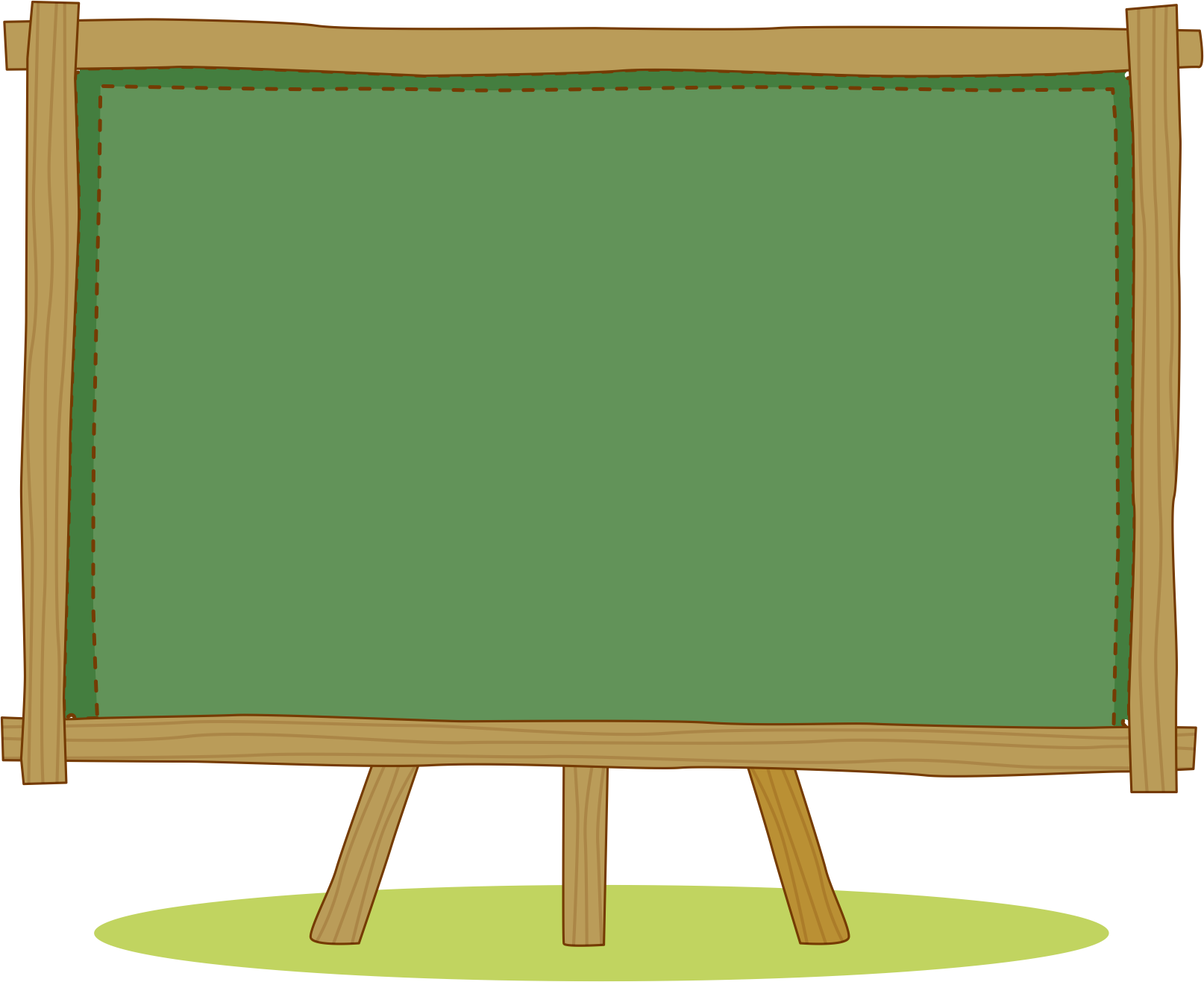 LUYỆN TẬP
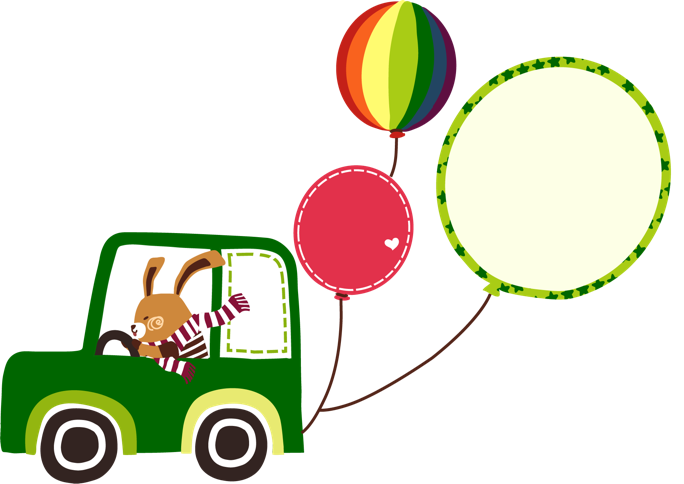 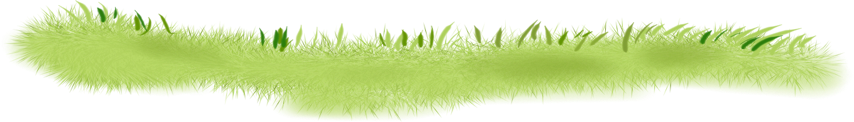 1
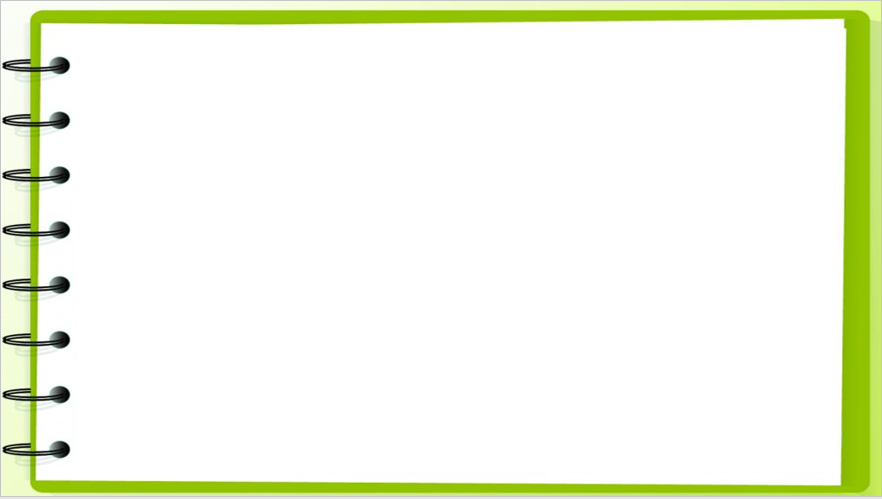 Số ?
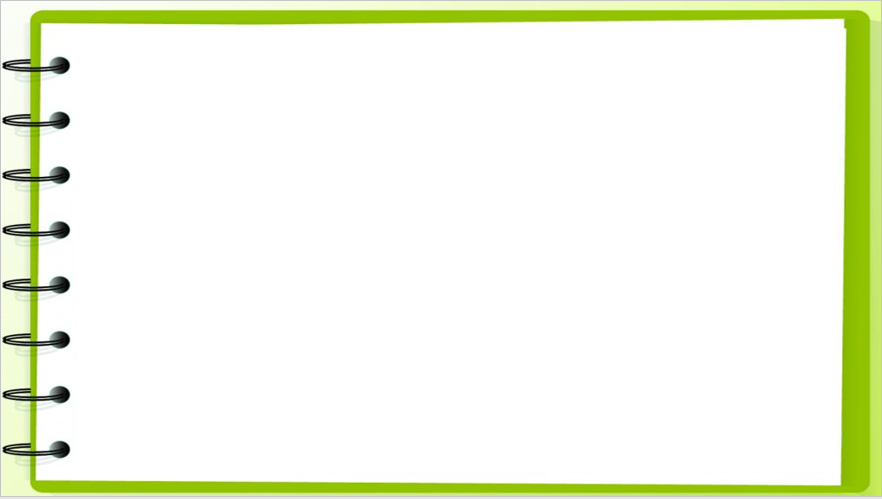 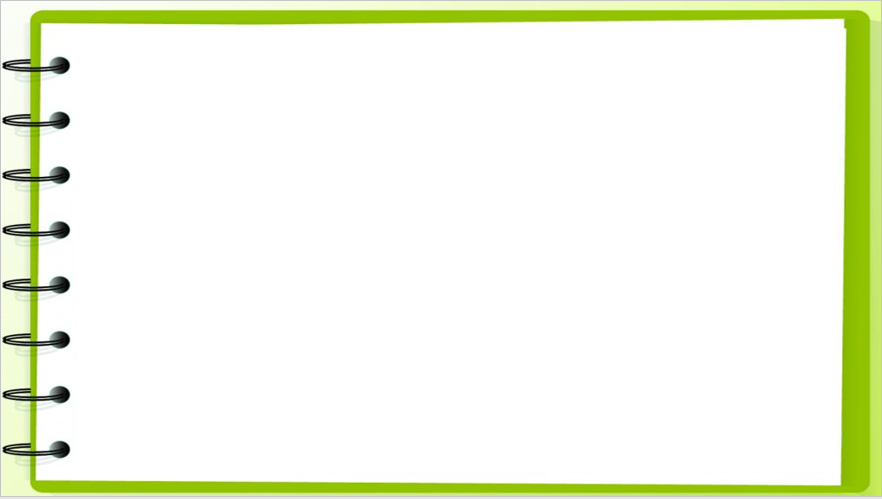 1
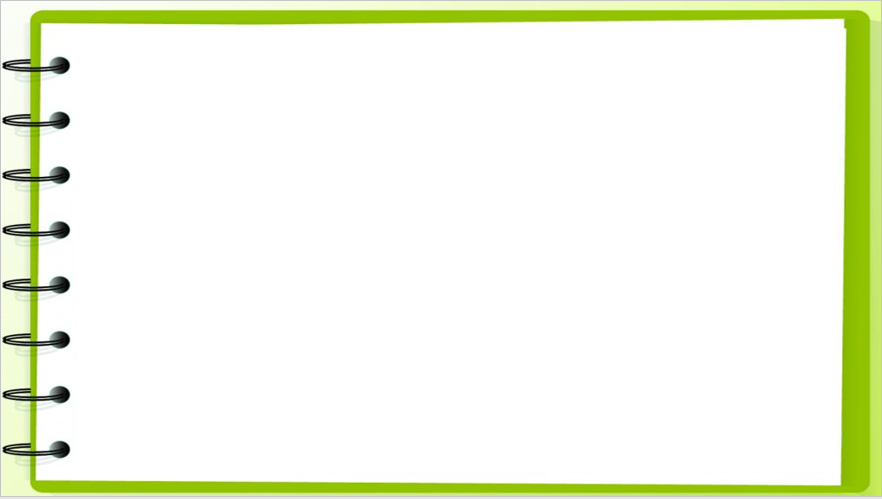 Số ?
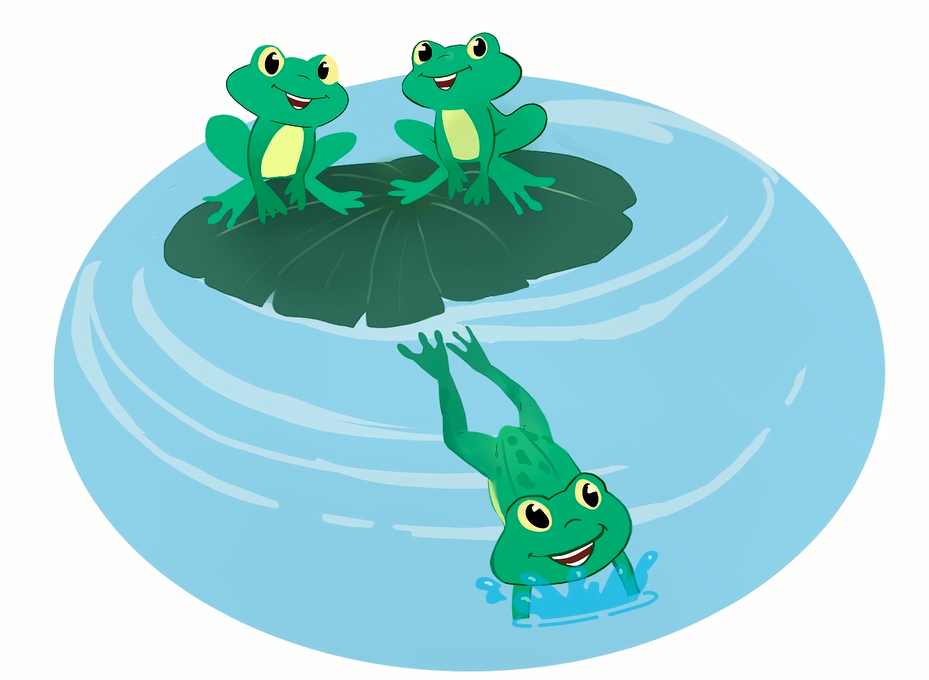 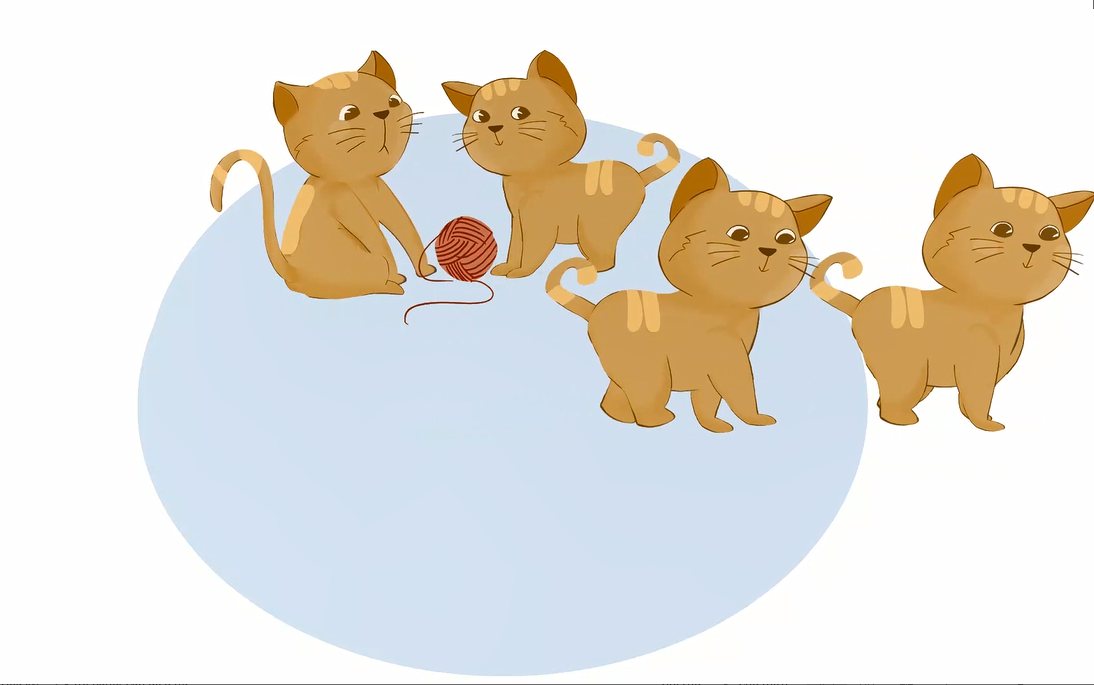 3 - 1 =
4 - 2 =
2
2
2
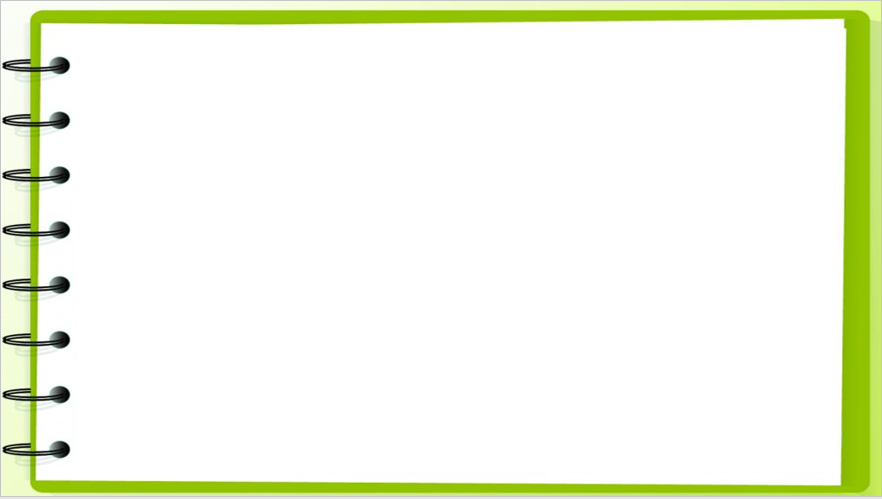 Nối phép tính thích hợp với mỗi tranh vẽ :
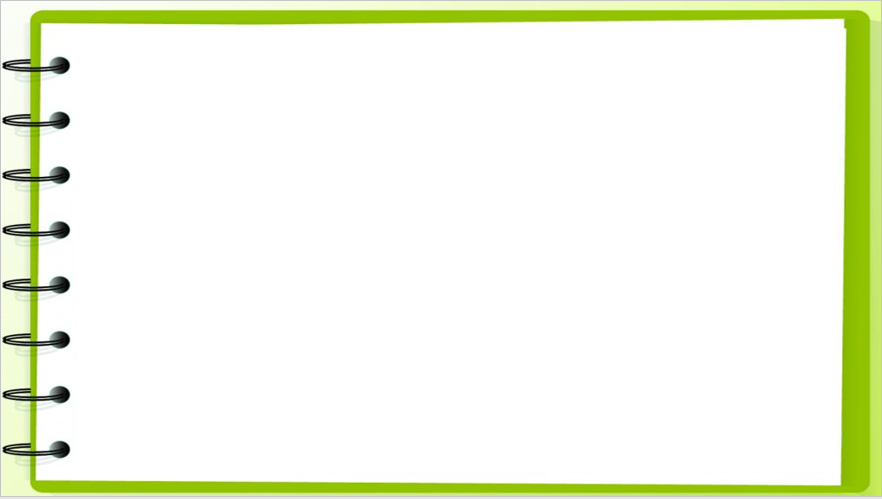 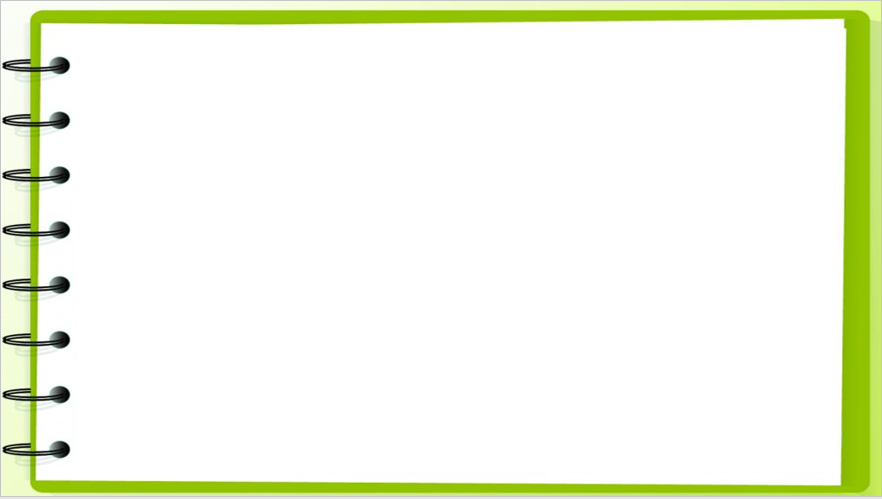 2
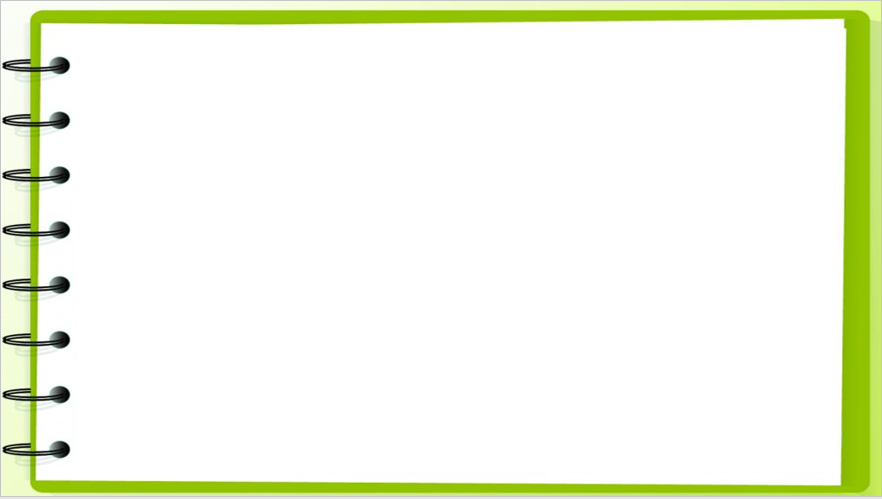 Nối phép tính thích hợp với mỗi tranh vẽ :
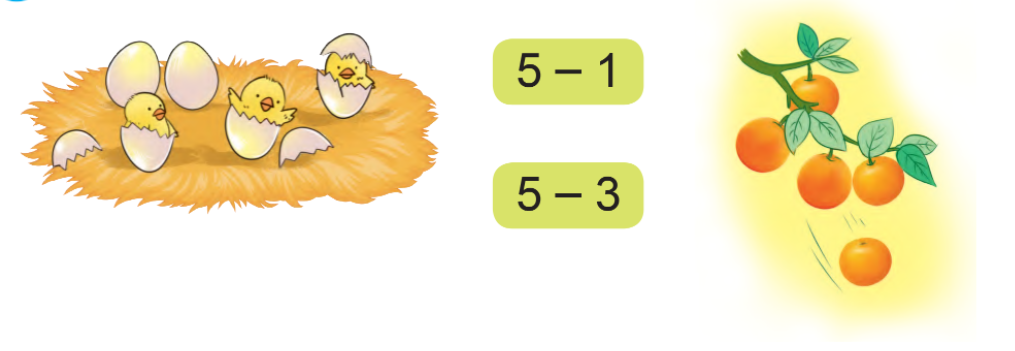 3
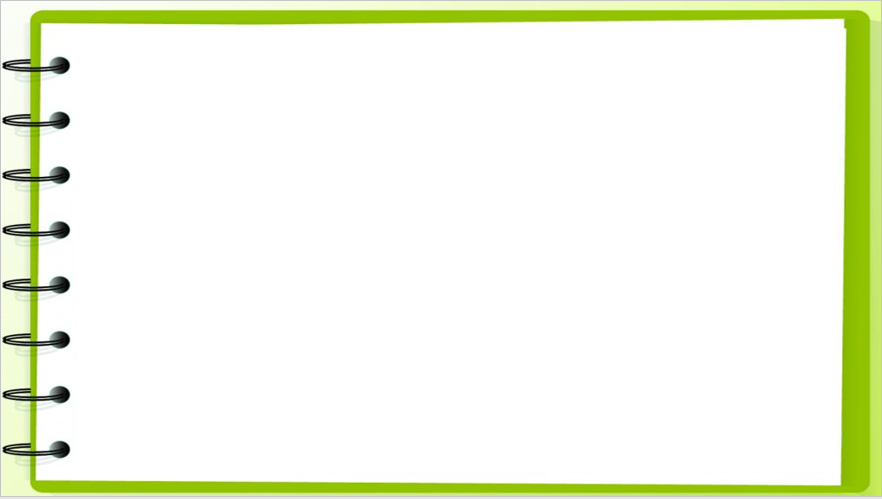 Xem tranh rồi viết phép tính thích hợp :
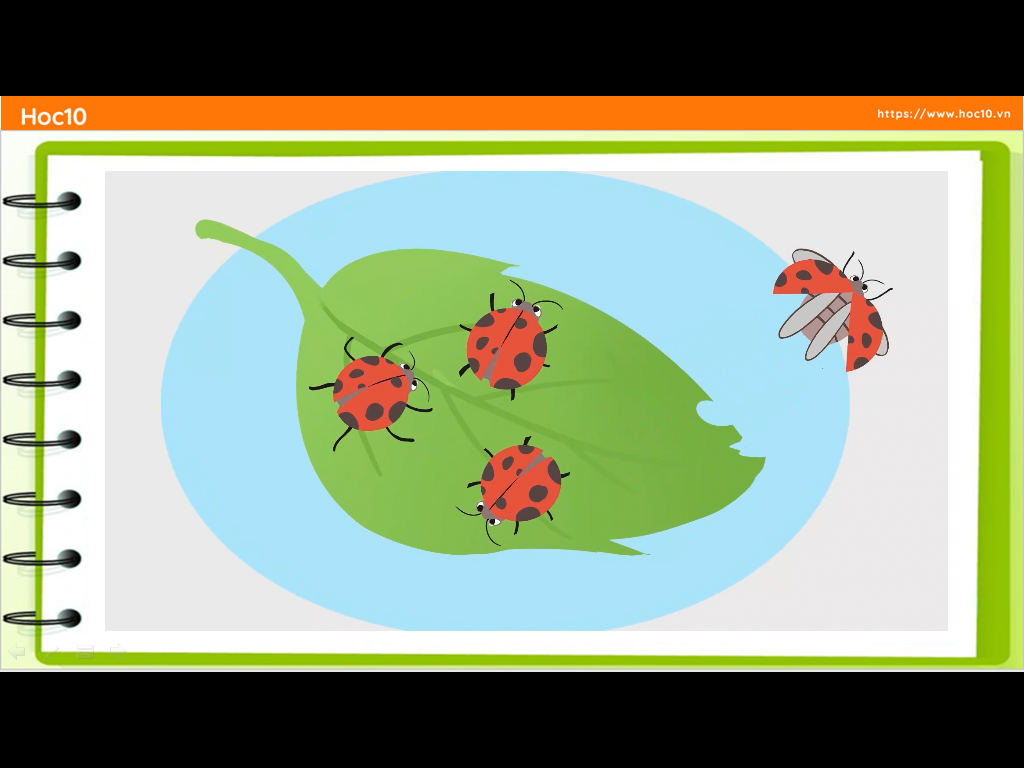 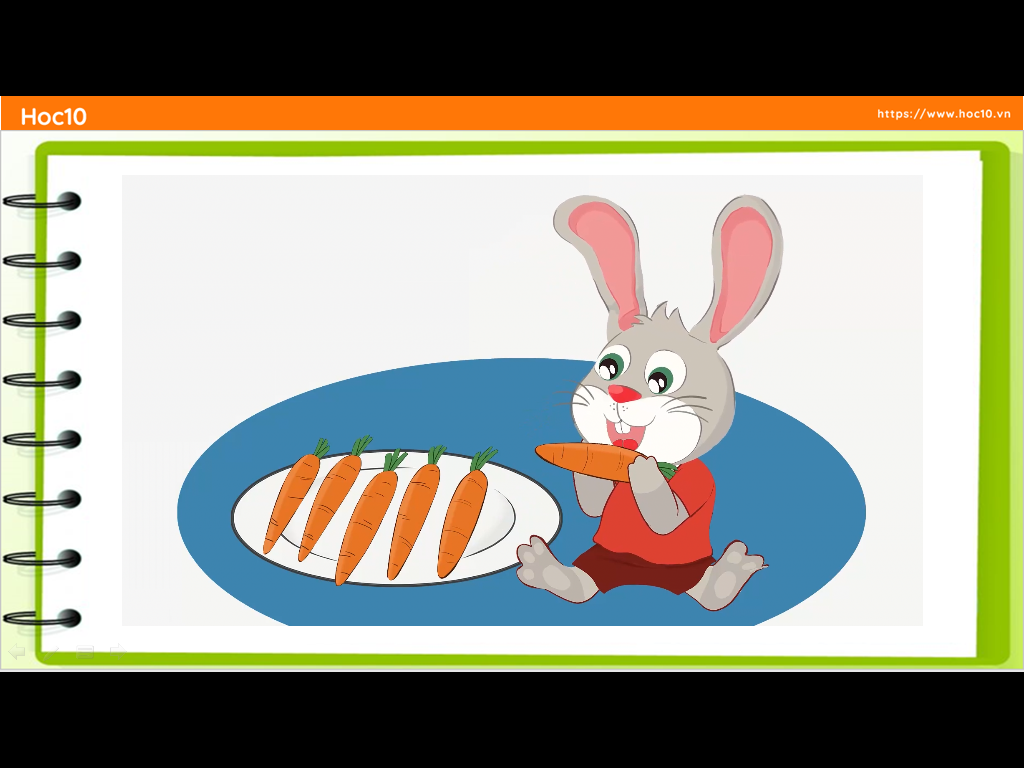 3
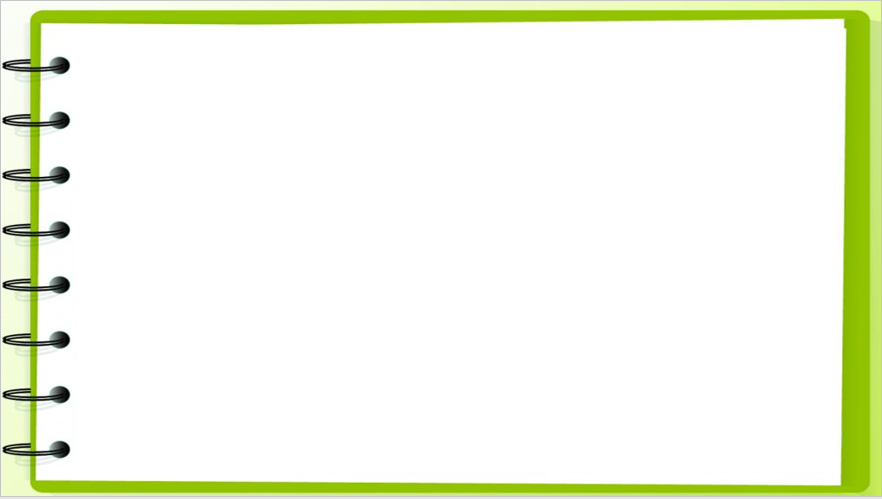 Xem tranh rồi viết phép tính thích hợp :
a)
b)
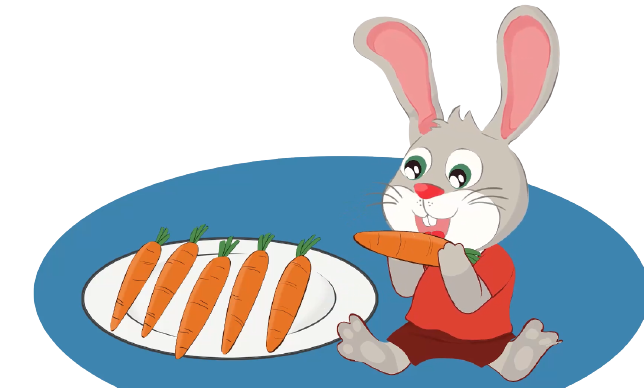 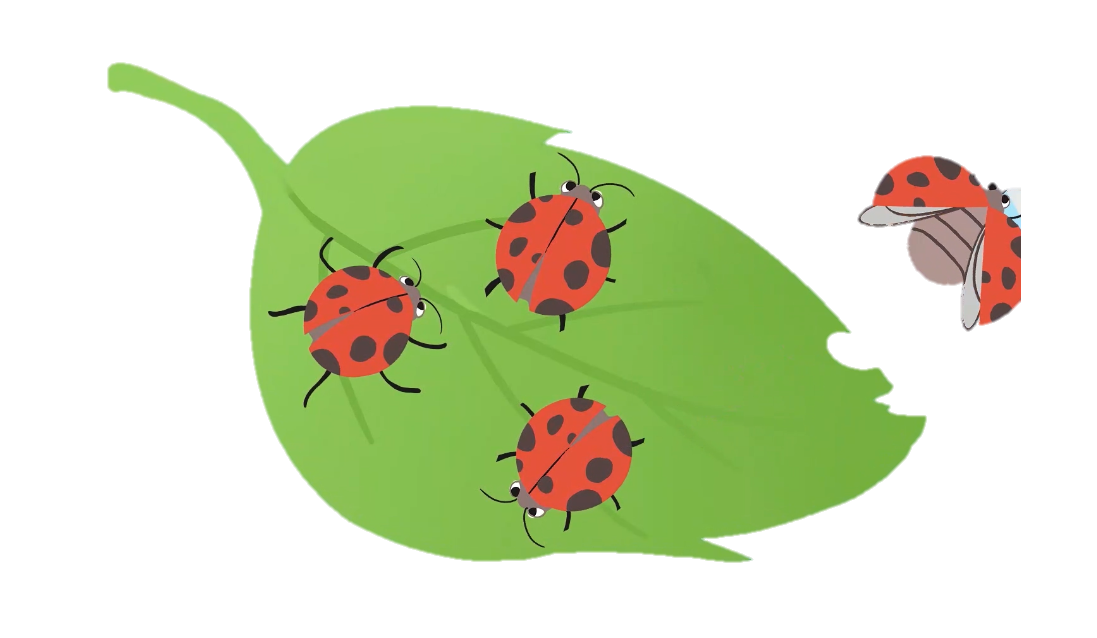 -
-
3
5
=
=
1
1
4
6
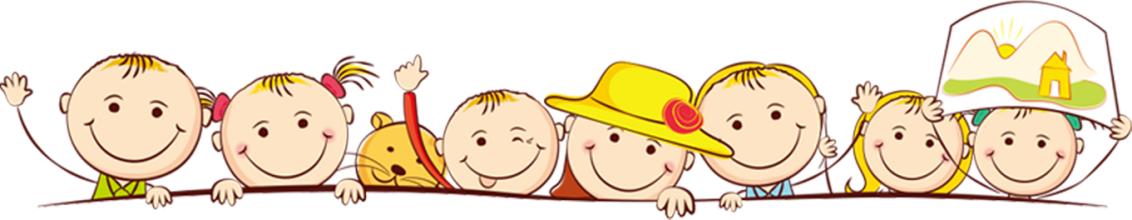 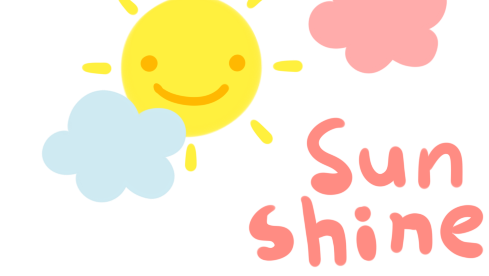 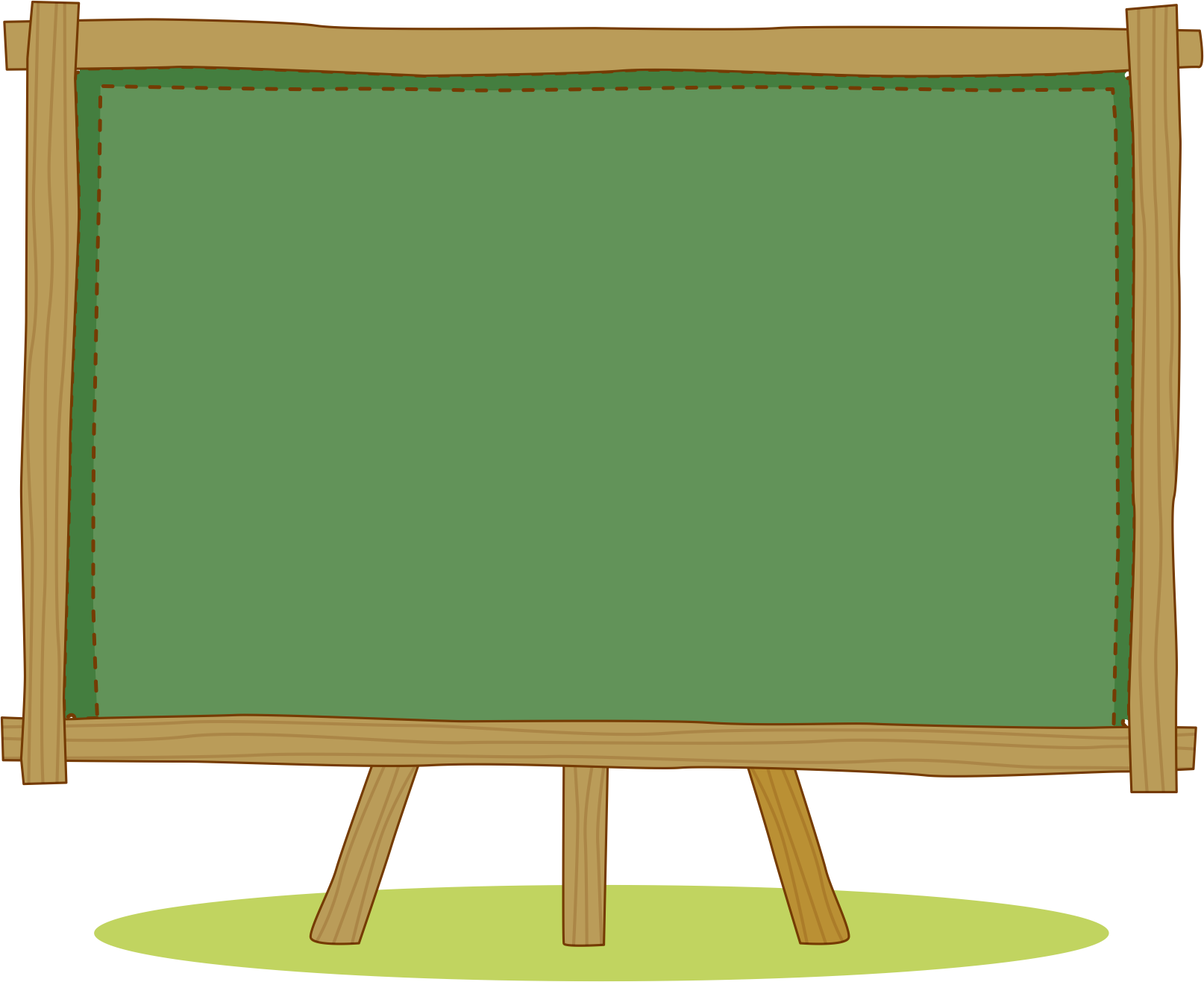 VẬN DỤNG
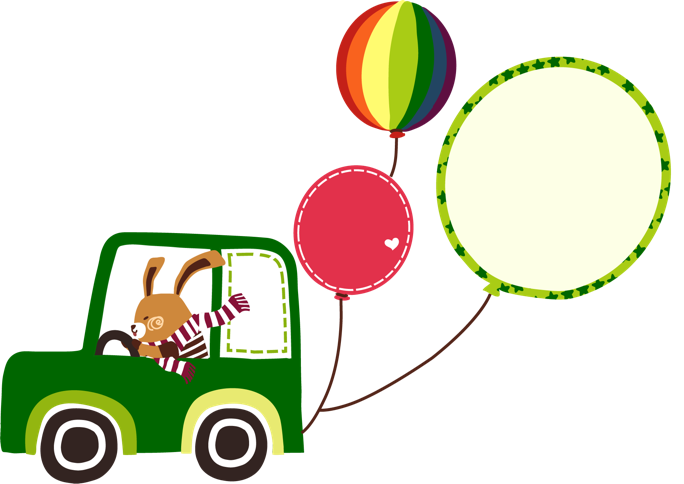 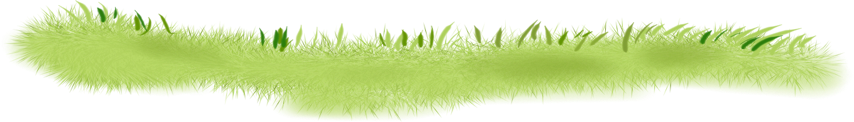 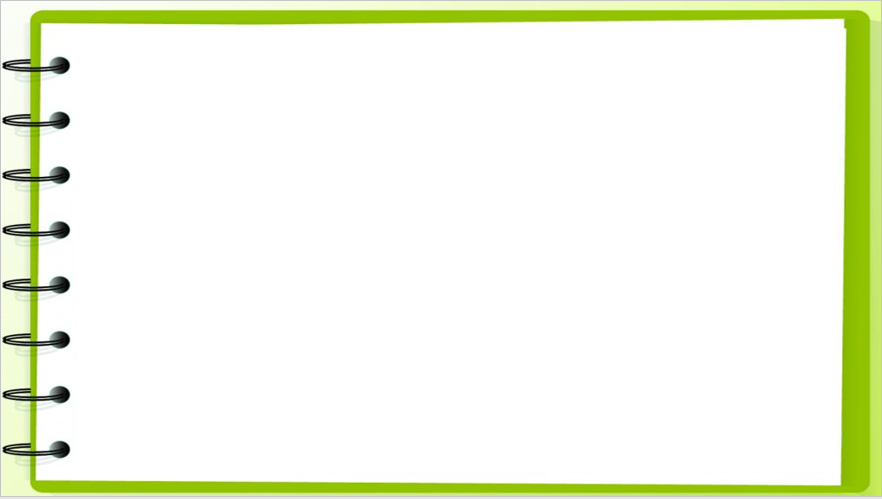 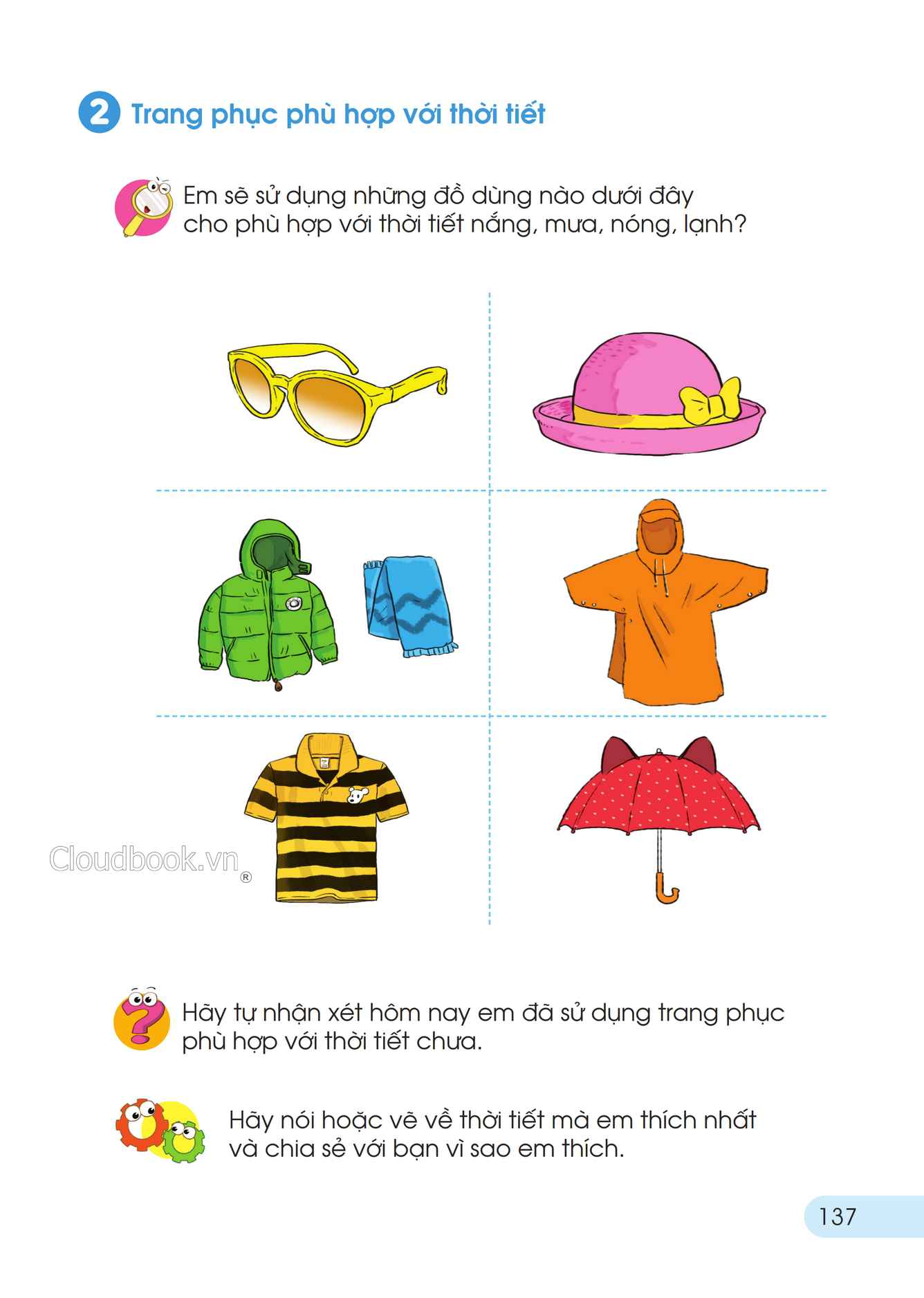 Kể các tình huống trong thực tế liên quan đến phép trừ  :
? ? ?
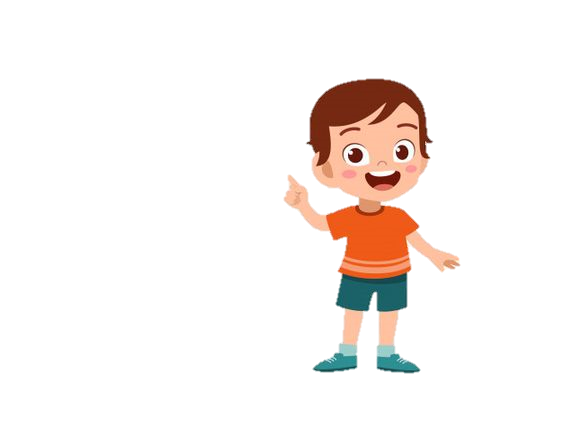 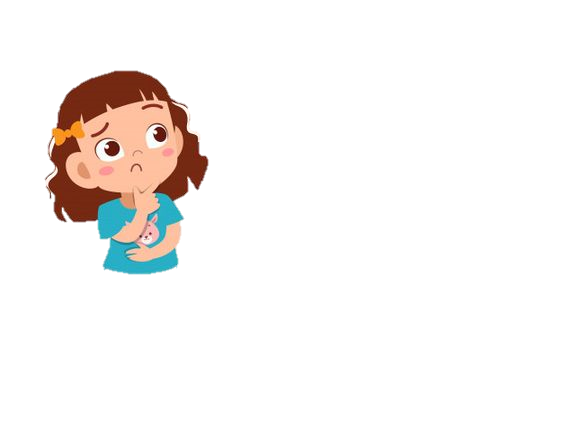